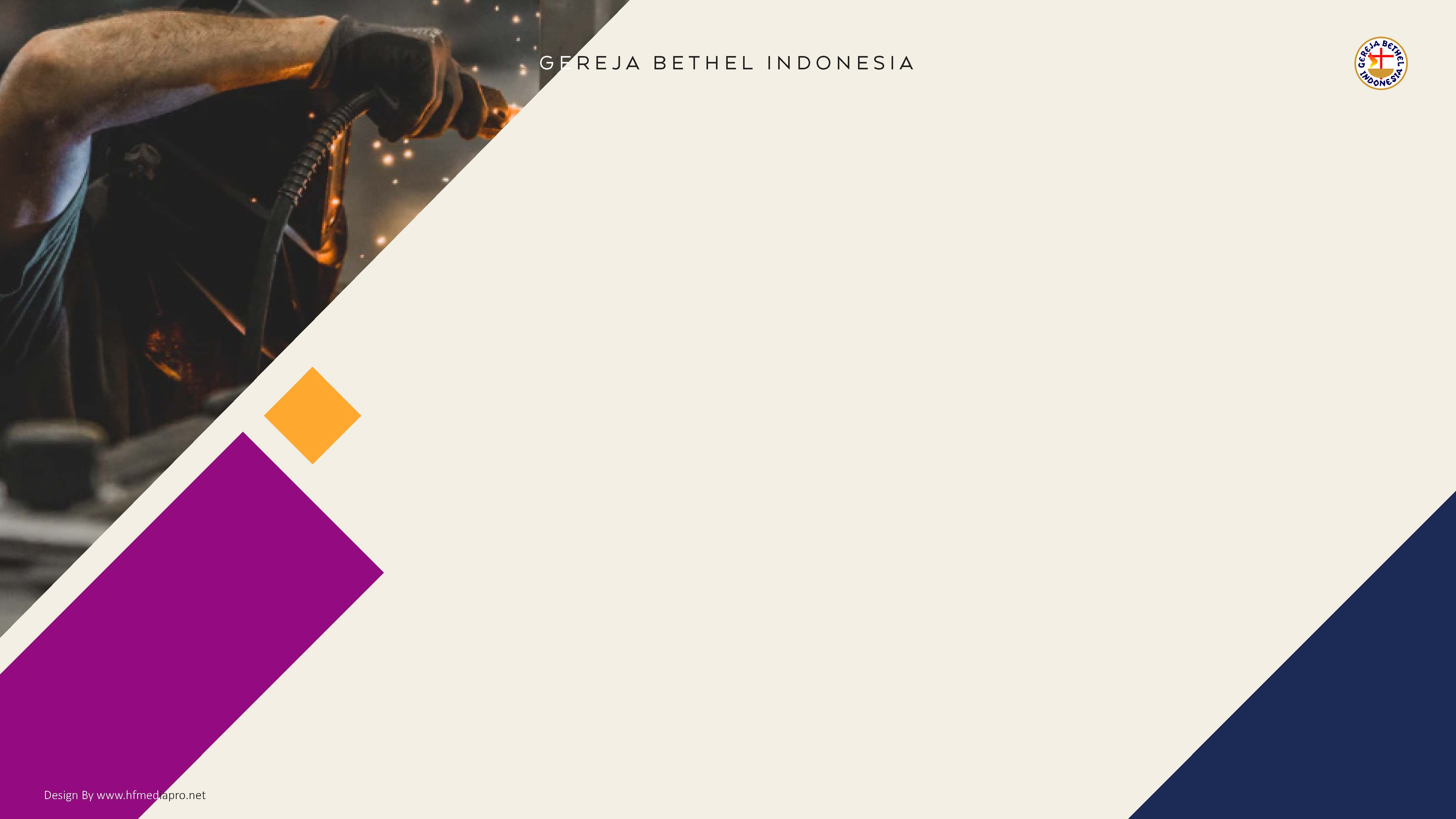 INTEGRITAS
DALAM PEKERJAAN
1 Samuel 17:15; 24:5-8
2 Samuel 12:7-13
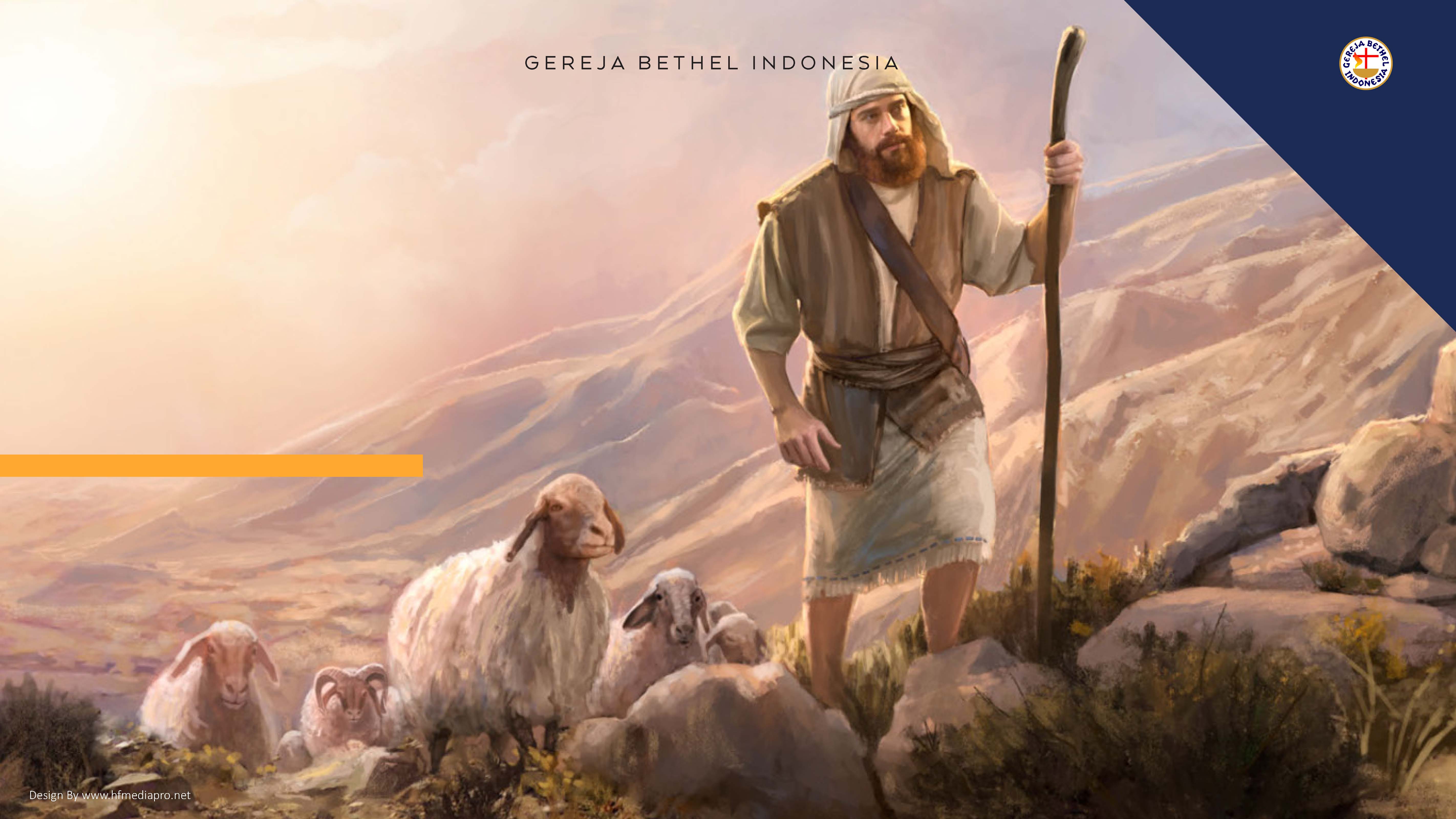 "Tetapi Daud selalu pulang dari pada Saul untuk menggembalakan domba ayahnya di Betlehem"
1 Samuel 17:15
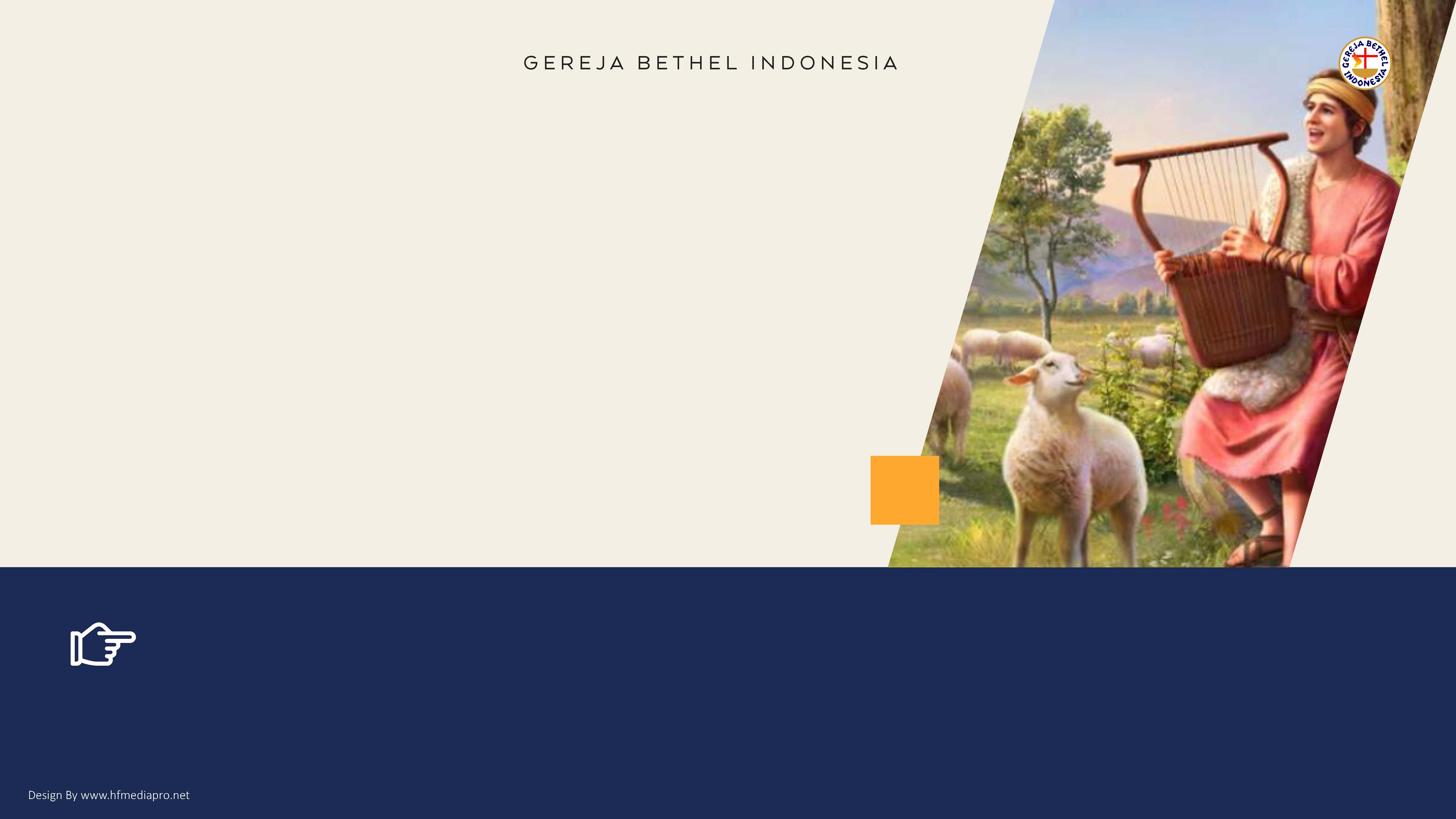 Seseorang yang memiliki integritas merupakan aset yang paling berharga bagi sebuah perusahaan.
Karena orang tersebut bisa dipercaya dalam segala situasi dan kapan pun.
Contoh dalam bagian ini adalah Daud. Daud dapat dipercaya dalam semua yang dia kerjakan, baik pekerjaan kecil yang terlihat maupun yang tidak dilihat orang.
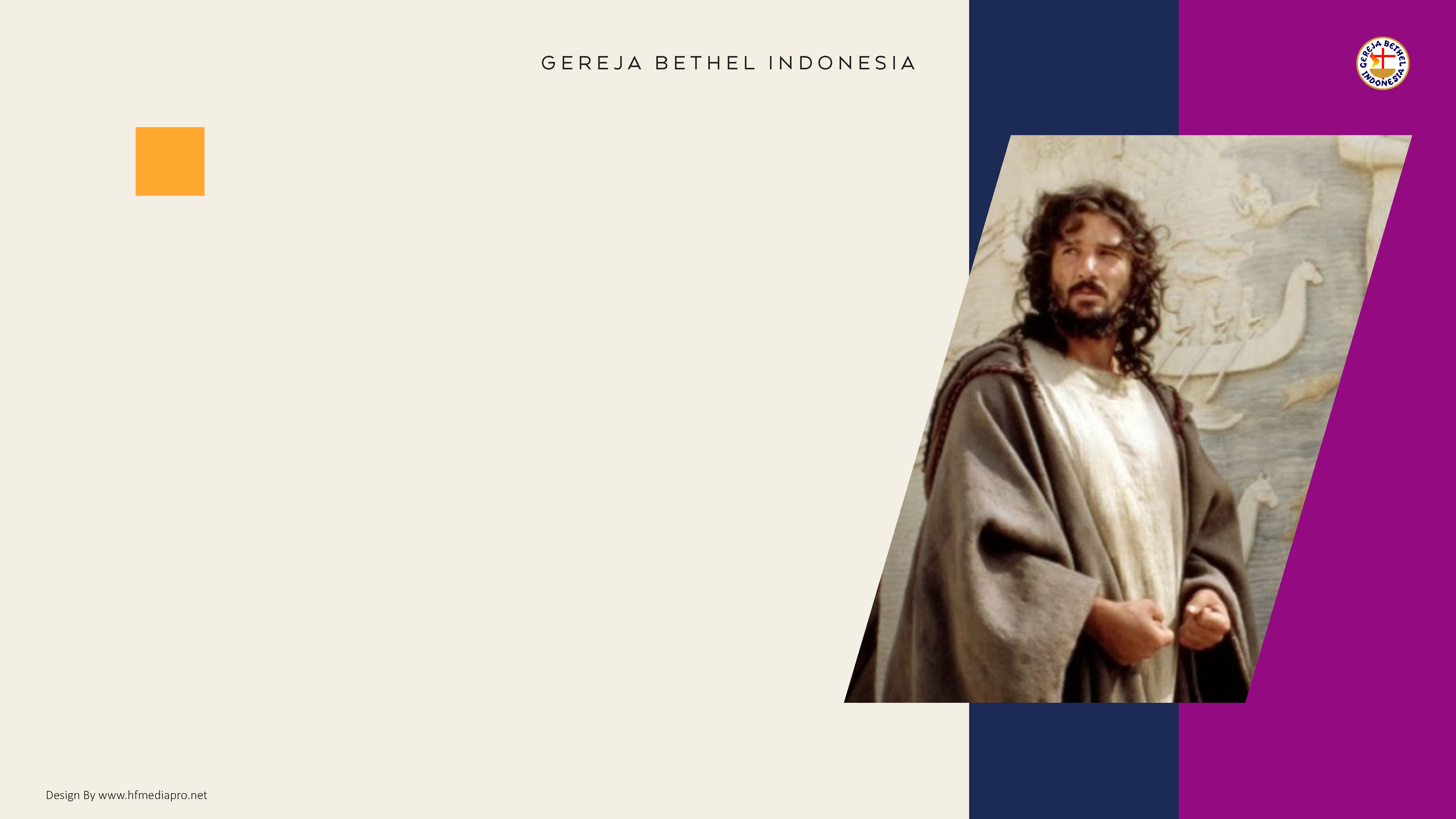 Dalam hal apa sajakah integritas Daud dapat kita lihat?
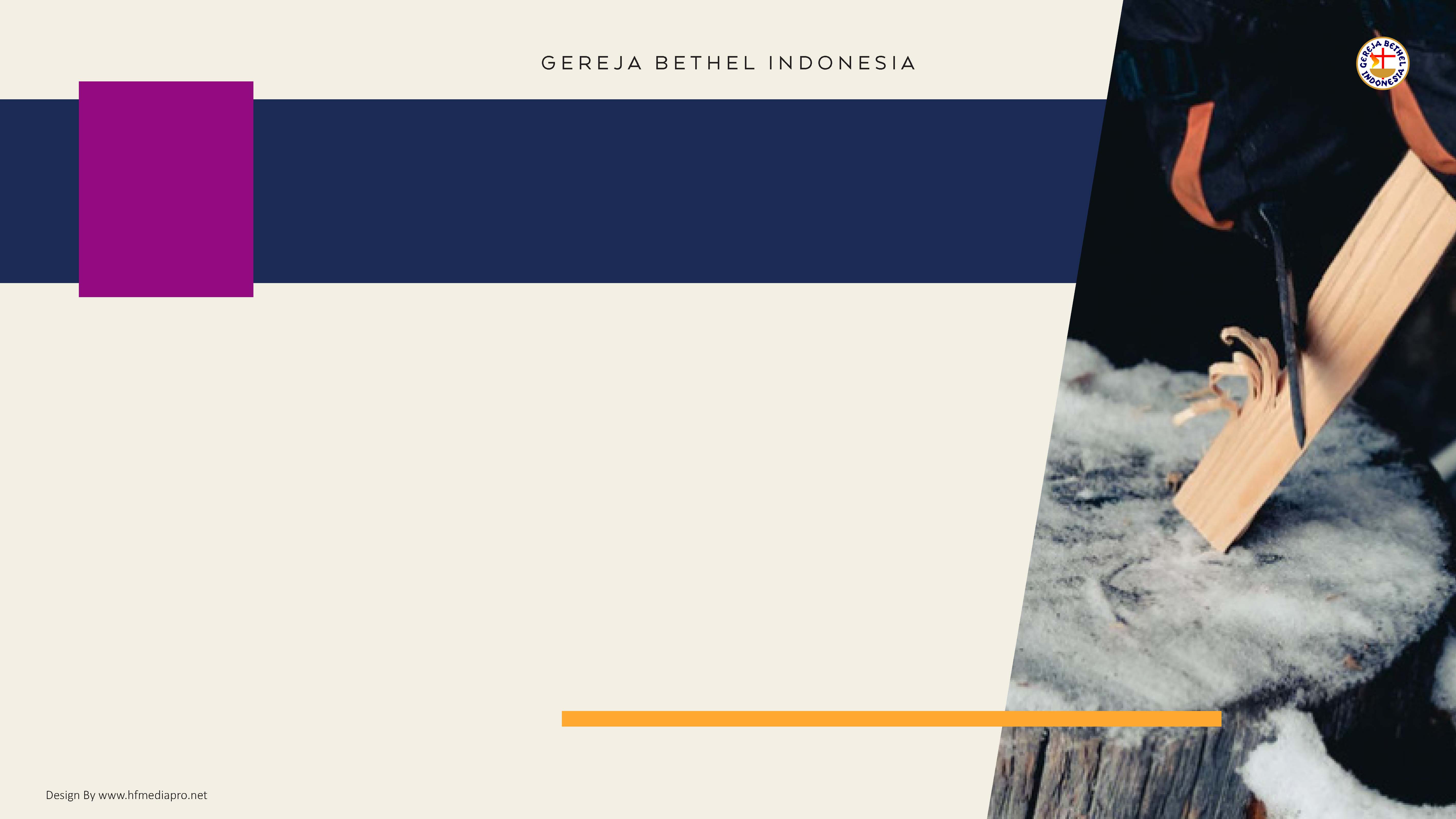 1
SETIA PADA TUGAS 
YANG DIPERCAYAKAN
“Maka kata tuannya itu kepadanya: Baik sekali perbuatanmu itu, hai hambaku yang baik dan setia; engkau telah setia dalam perkara kecil, aku akan memberikan kepadamu tanggung jawab dalam perkara yang besar. Masuklah dan turutlah dalam kebahagiaan tuanmu.”
Matius 25:21
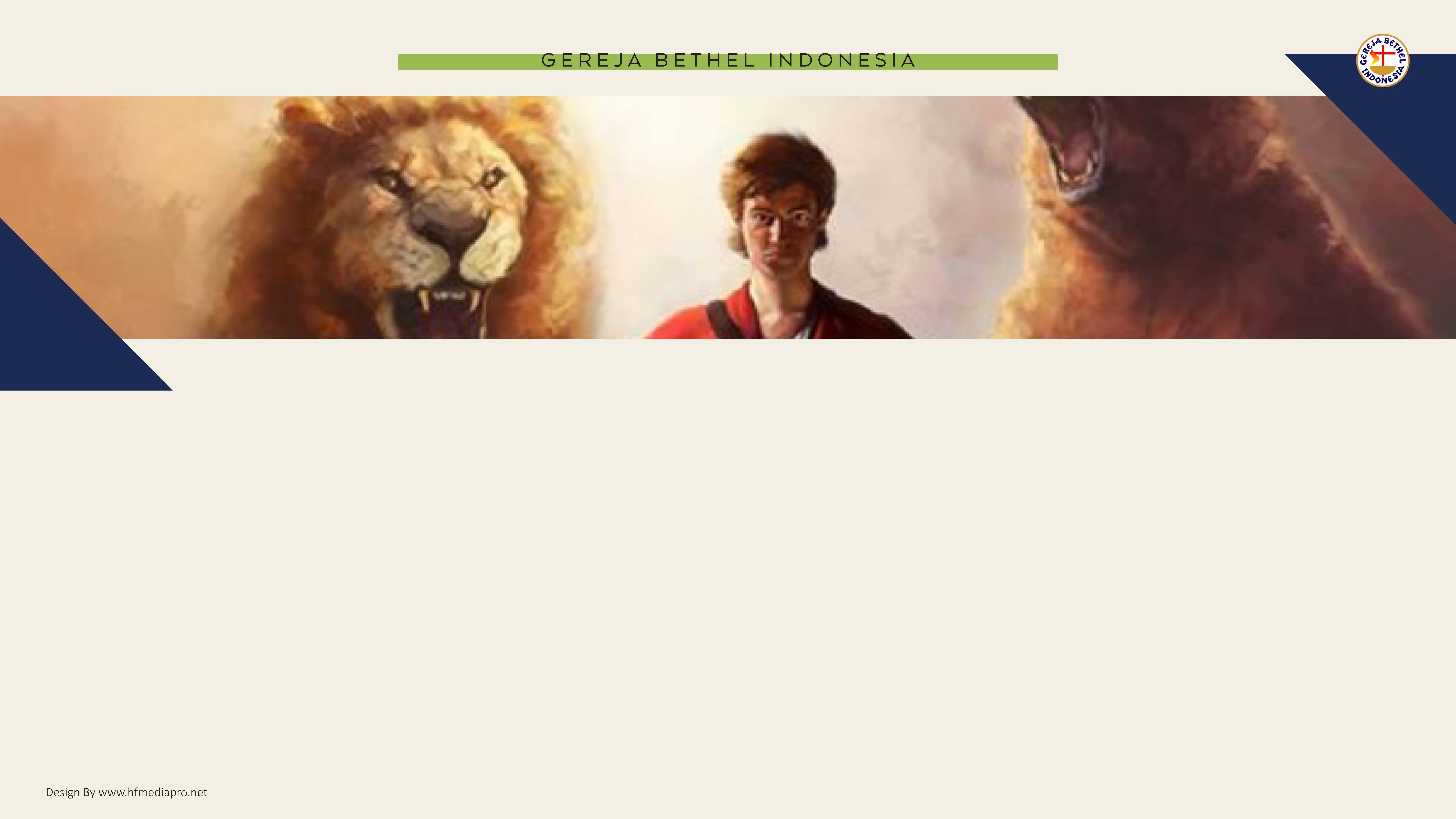 Seorang yang memiliki integritas melakukan tugas yang dipercayakan kepadanya dengan setia. Daud tetap menggembalakan kambing domba yang hanya 2 atau 3 ekor, bahkan rela berkorban nyawa untuk apa yang menjadi tanggung jawabnya.
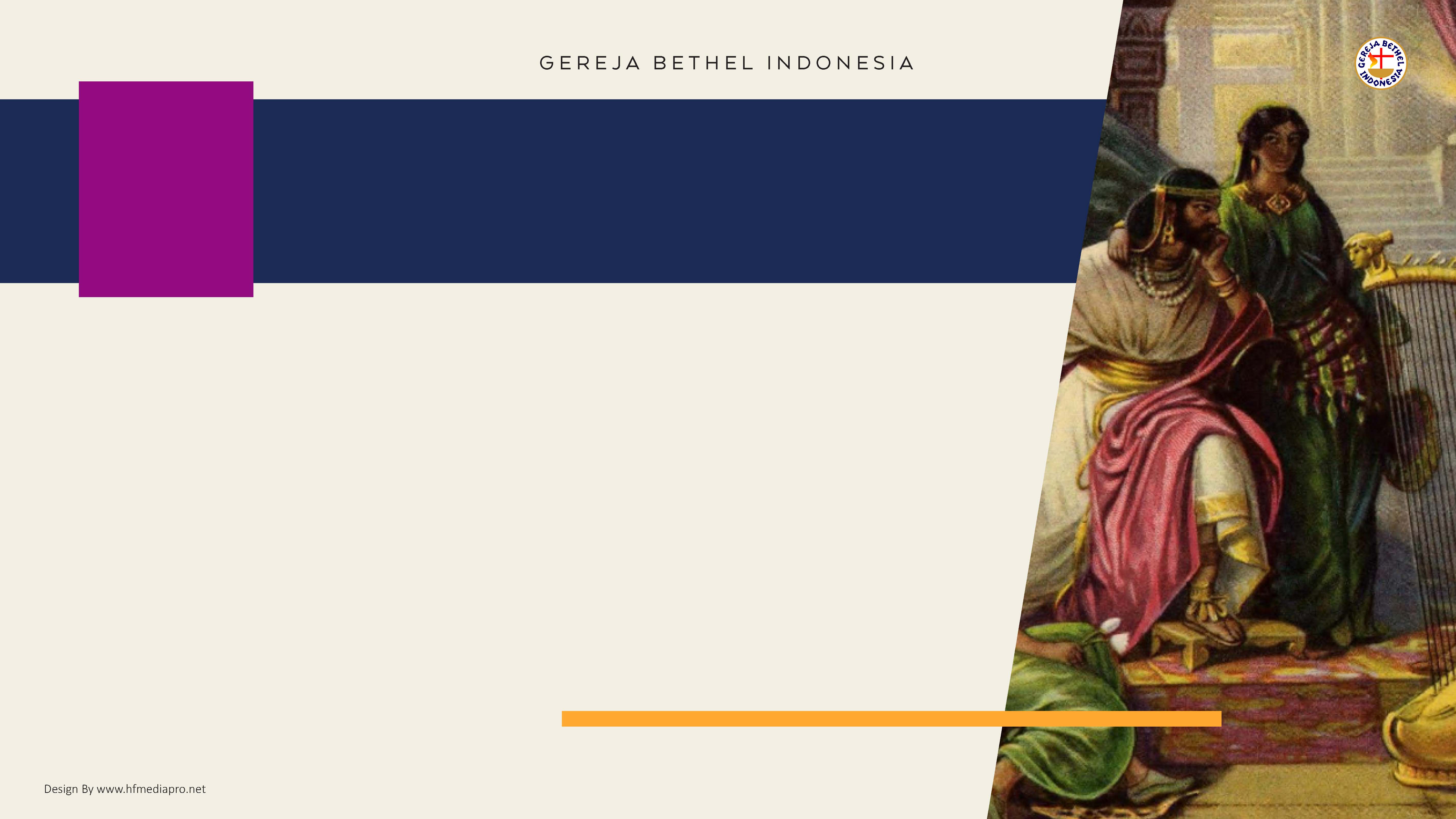 2
SETIA PADA ATASAN
“lalu berkatalah ia kepada orang-orangnya: "Dijauhkan TUHANlah kiranya dari padaku untuk melakukan hal yang demikian kepada tuanku, kepada orang yang diurapi TUHAN, yakni menjamah dia, sebab dialah orang yang diurapi TUHAN”
1 Samuel 24:7
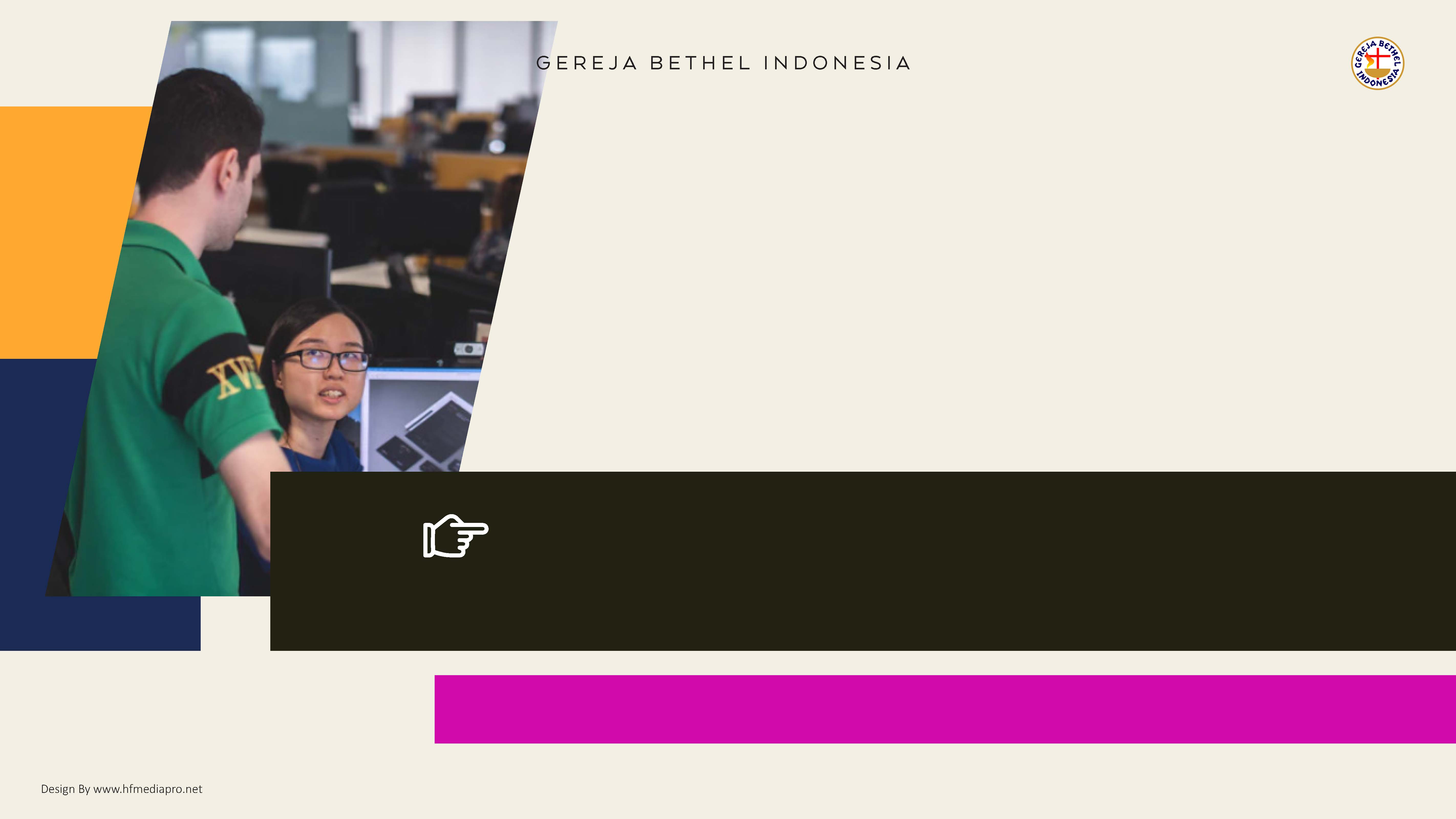 Atasan adalah orang yang tidak sempurna dan bisa melakukan kesalahan. Namun bagi seseorang yang memiliki integritas dia akan tetap loyal terhadap atasan.
Seorang yang berintegritas memiliki sikap taat dan tunduk kepada otoritas.
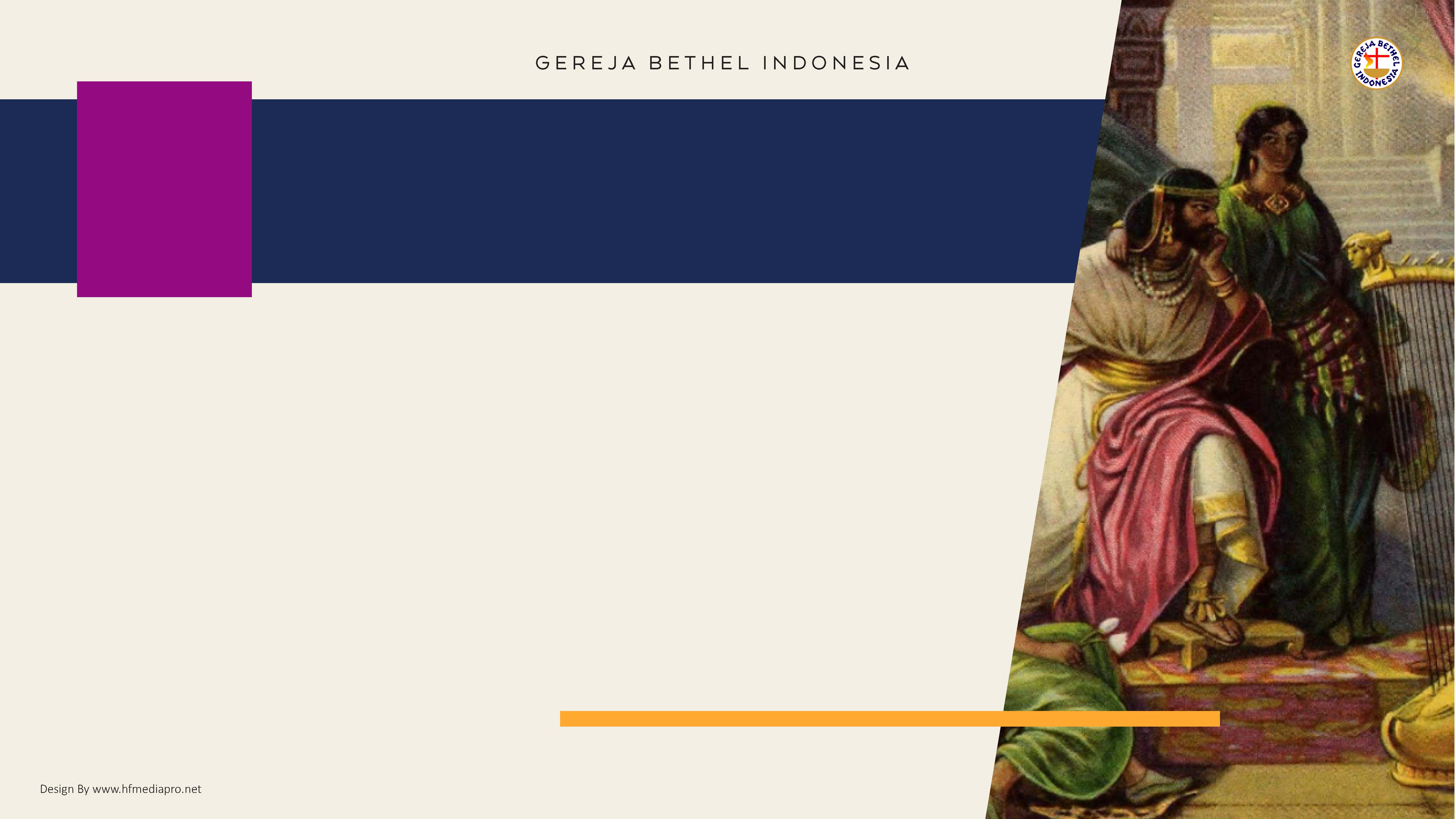 3
SETIA PADA 
KETETAPAN ALLAH
“Lalu berkatalah Daud kepada Natan: "Aku sudah berdosa kepada TUHAN." Dan Natan berkata kepada Daud: "TUHAN telah menjauhkan dosamu itu: engkau tidak akan mati”
2 Samuel 12:13
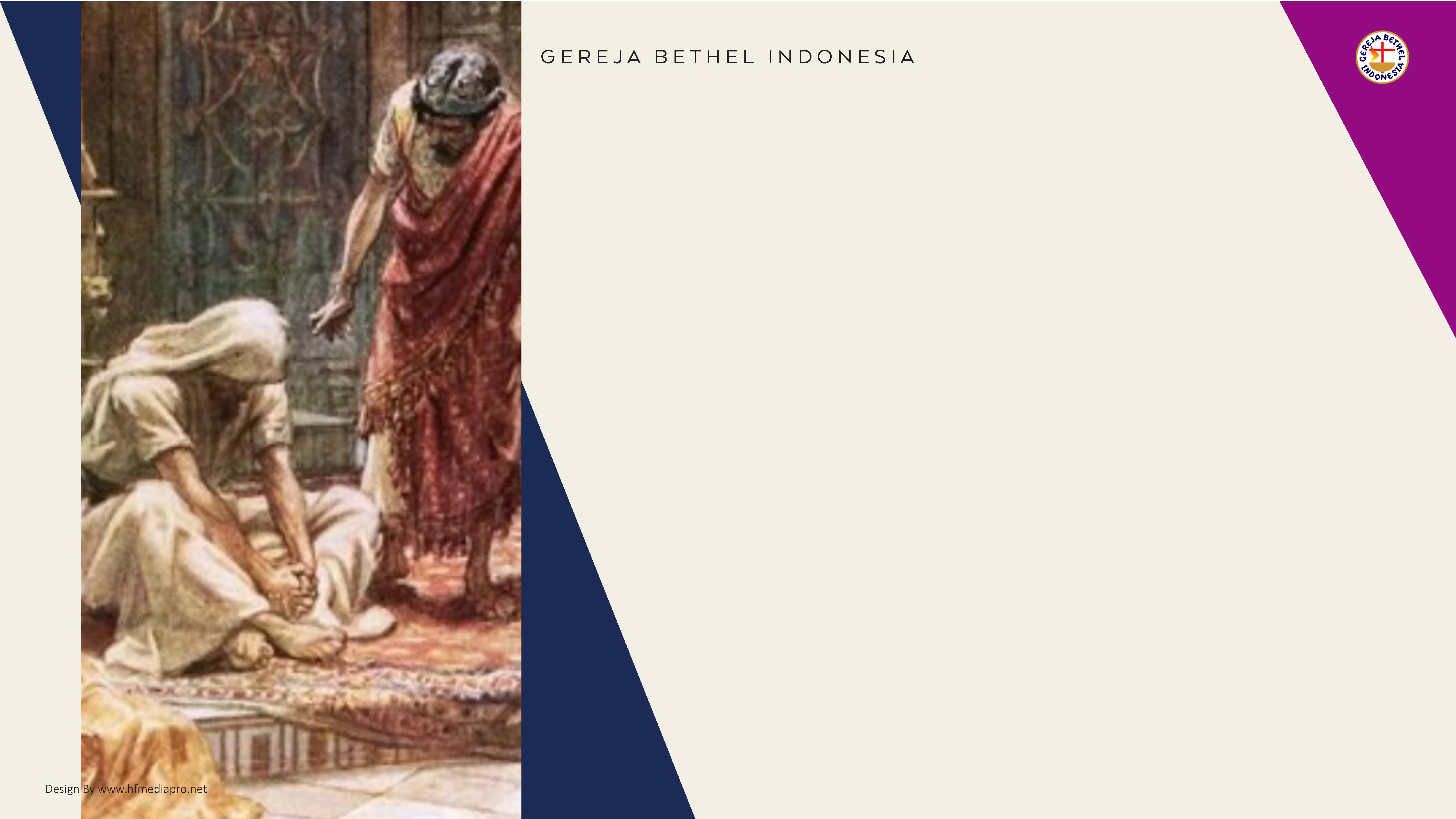 Seseorang yang memiliki integritas akan berpegang kepada perintah Tuhan.
Ketika Daud bersalah akan apa yang Allah tetapkan, maka dia segera menyesal dan berbalik kepada Allah.